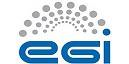 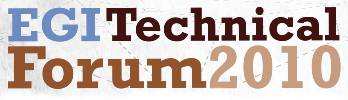 National R&E Networks: Engines for innovation in research
Erik-Jan Bos  –  EGI Technical Forum 2010
Amsterdam, The Netherlands  –  September 15, 2010
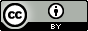 Erik-Jan Bos
Chief Technology Officer at Dutch NREN SURFnet

Member of the Executive Committee of the FP7 Project GN3

Co-chair of the Technical Working Group of GLIF, the Global Lambda Integrated Facility
The opinions in this presentation are mine, and
not necessarily those of one or more of the bodies
mentioned above.
1
E-Infrastructures users today experience…
Many separate components of the e-Infrastructure:
Computing
Storage & Data Management
Networks
Identity management systems & solutions
Tools and applications
Scientific instruments

Components that are not aligned and do not interoperate well today
2
E-Infrastructure Vision
Researchers can work together simply and efficiently by seamlessly linking all kinds of e-Infrastructure services

The development of new applications for the e-Infrastructure is stimulated

Middleware enables the usability of these e-Infrastructure services in a user-friendly way

Bandwidth, for IP & Lightpaths, does not need to be scarce
3
Some observations:User perspective
More and more data-centered

Research within virtual organisations

Research is a global activity

Clouds and cloud services are coming towards us fast, fuelling the discussion “build or buy”

Open Access

Facilities shared and linked by ICT
4
Some observations: Provider perspective
Requirements ahead of general needs and markets

High demands coming from ICT-competent users

Growing set of demands coming from researchers without ICT knowledge

Huge amount of ICT-service offerings outside of the institutes
5
Hence…
It’s about services and their integration

Close collaboration with users and e-Infrastructure providers is urgently needed

Coordination between domains on a worldwide scale should be our focus

Open innovation is KEY
6
E-Infrastructure is global
Environment is inherently multi-domain
Each domain is progressing at its own pace

Federated services
Open standards
(Re-)using best current practices

Users and providers together need to work on finding and walking on an optimal path forward:
Nurture domains and grow them strong
Avoiding lowest common denominators
7
Nordic situation
NORDUnet & Nordic DataGrid Facility
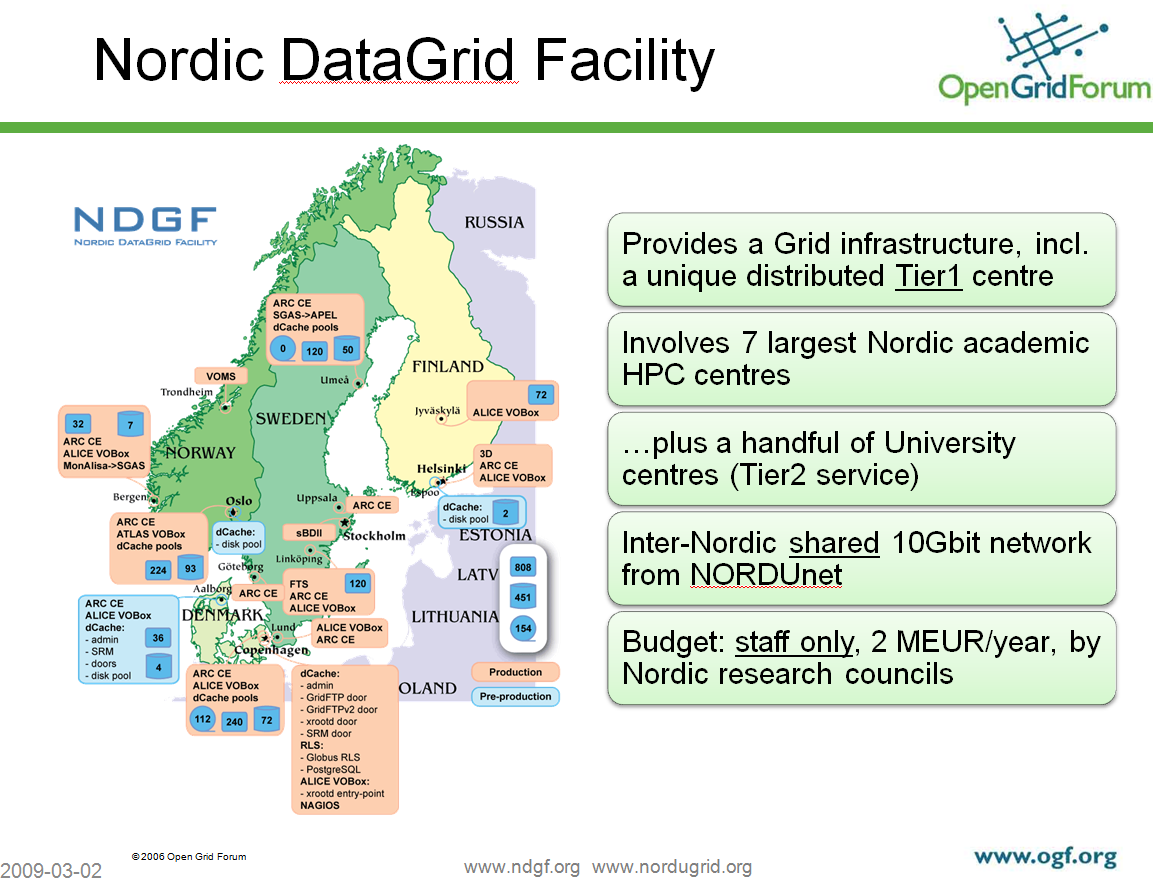 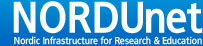 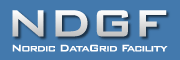 8
Dutch situation
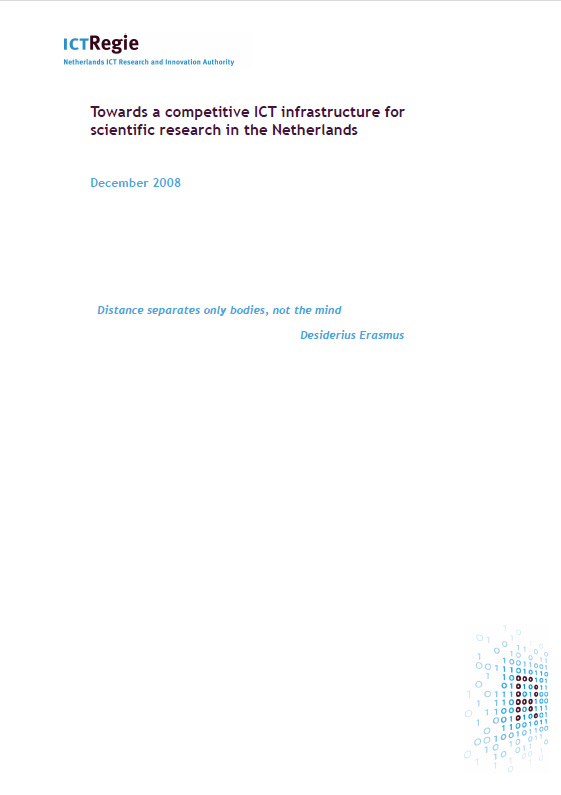 ICTRegie Report

SURFnet: Owned by and working for the users in R & HE in NL: On the demand side of the market
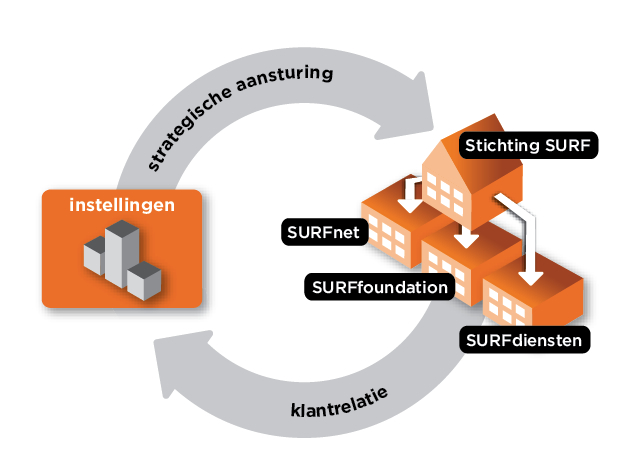 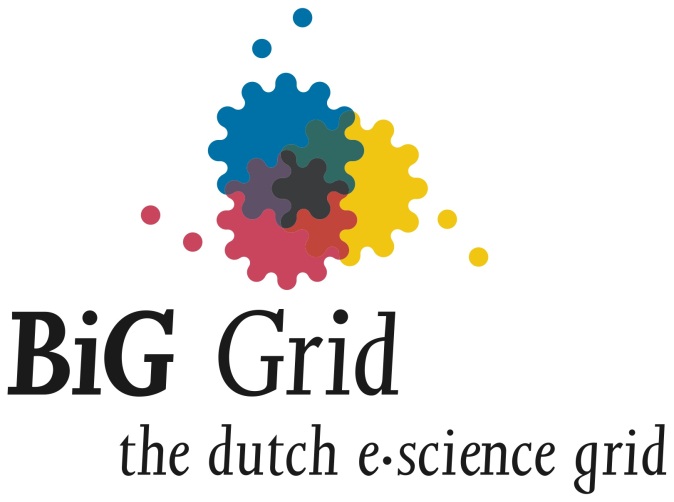 9
Open Innovation is KEY
The power of collaboration, with users and with peers worldwide

Select the most appropriate way for achieving results:
Basic services (core package)
Temporary services and showcases
Collaborate, challenge, and share knowledge

Challenge talented people and organisations
10
New research -> new ICT requirements
Explosion in the amount of data from experiments and simulations
Examples: LHC, LOFAR, e-VLBI

Need for near real-time processing of very large datasets
Example: LHC Atlas trigger

Increase in remote collaboration: 
Distributed sensors
Shared computing and storage grids
Virtual teams, virtual organisations
Accessing cloud services in a seamless way
11
Example: distributed low frequency array LOFAR
A distributed multibeam array for radioastronomy 
Large number of very simple antennas, with very high bandwidth connections
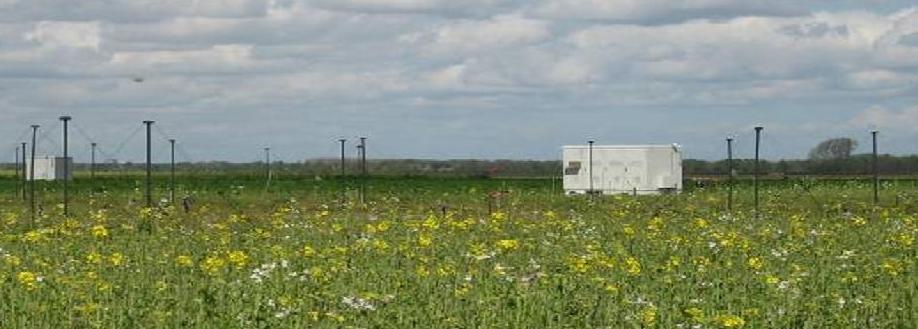 12
Example: e-VLBI, a global radiotelescope
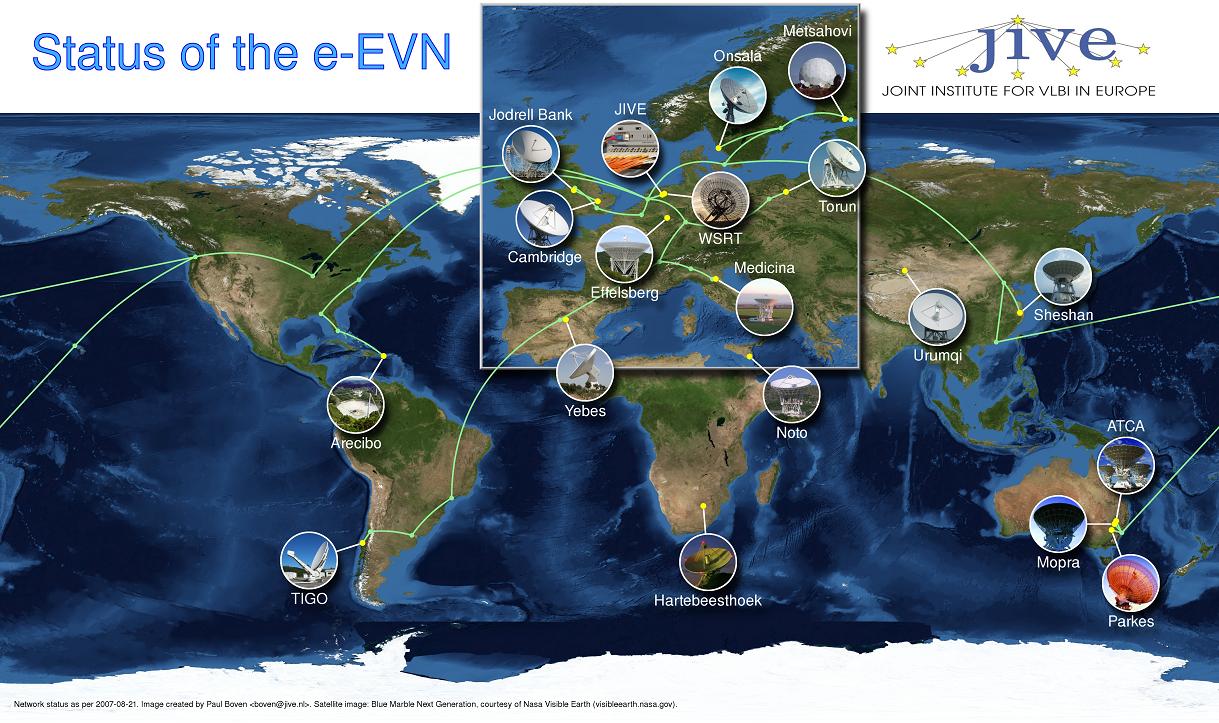 13
Example: LHC Computing Grid and LHCOPN
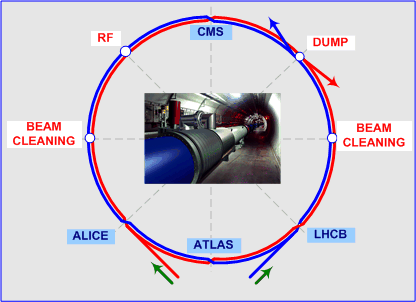 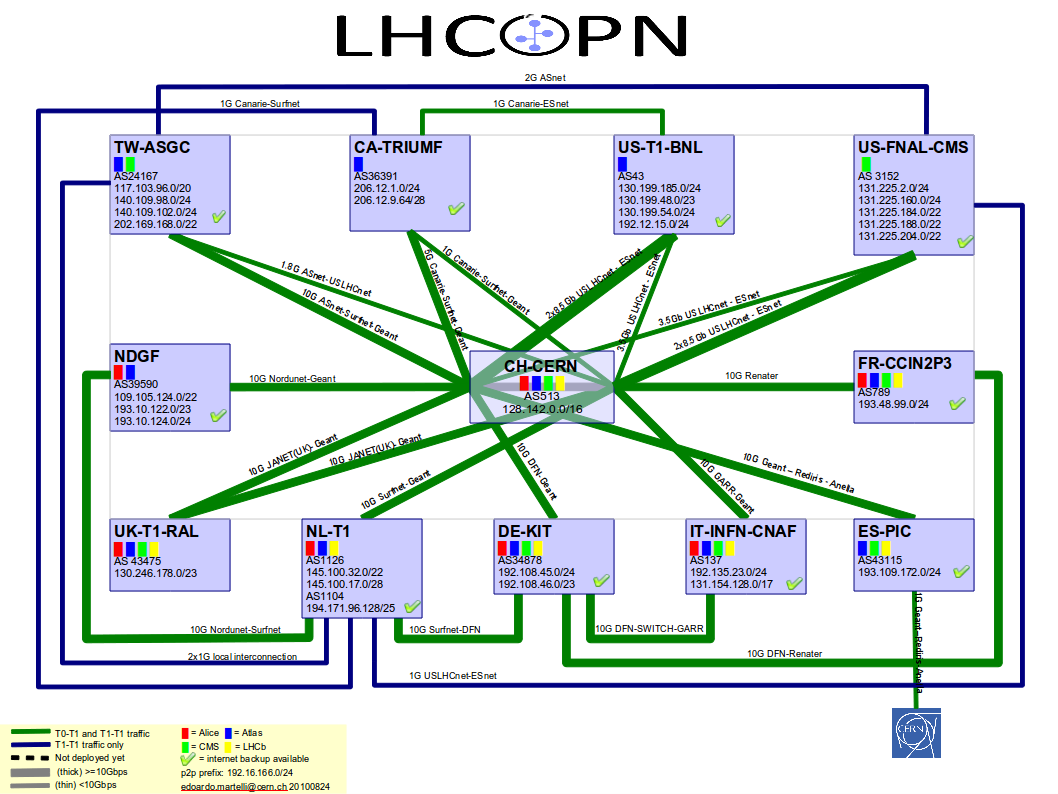 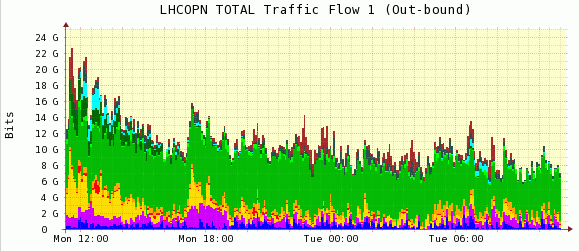 The Case for NRENs
NRENs are special, providing advanced services to (H)E&R

Spill-over of results into commercial sector of country

Country should cherish the NREN

Can lead to large advances in knowledge economy of country
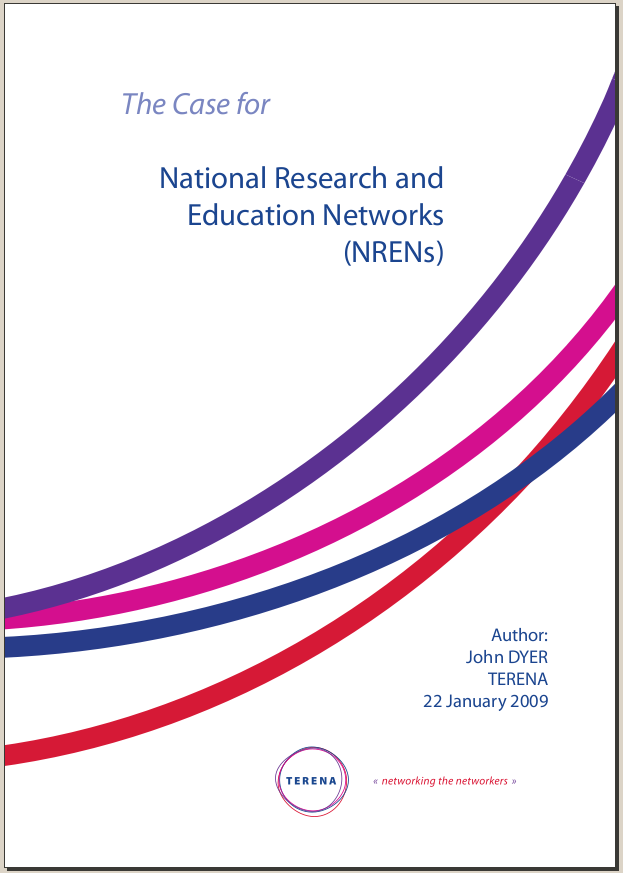 http://www.terena.org/publications/files/20090127-case-for-nrens.pdf
15
Areas to work on
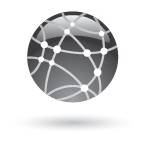 Hybrid end-to-end network
The basis for all collaboration, providing efficient,
unlimited data transport.

Trusted identity
offering secure and seamless access to all the electronic
materials and facilities that researchers, instructors,
and students need.

Pioneering collaboration environment
that reaches beyond existing boundaries and that seamlessly integrates the services and tools 
provided by a large number of suppliers.
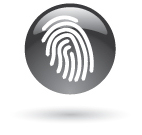 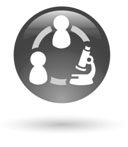 16
Hybrid end-to-end network in NL
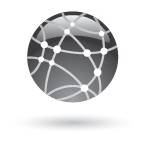 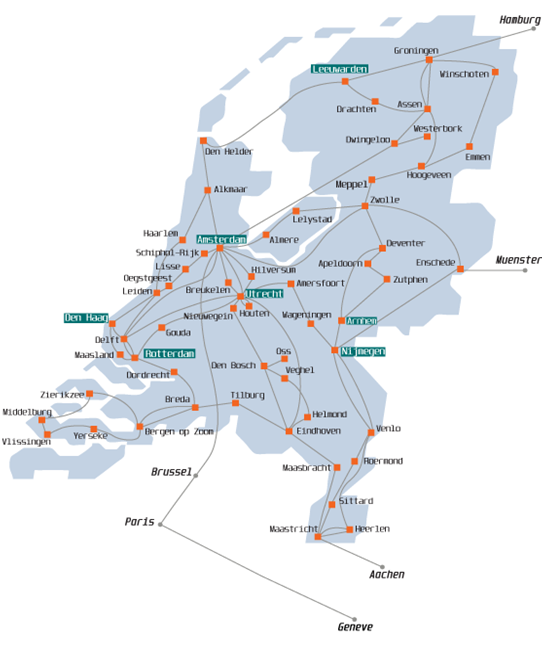 11.000+ km dark fiber, into connected organisations

Own photonic network

Network Services:
IPv4 and IPv6
Fixed and dynamic Lightpaths

Collapsed IP backbone with routers at only 2 locations
17
NREN Dark Fibers - 2009
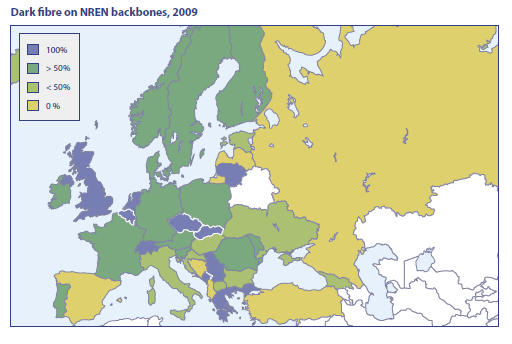 18
Source: TERENA Compendium 2009
The GÉANT Network
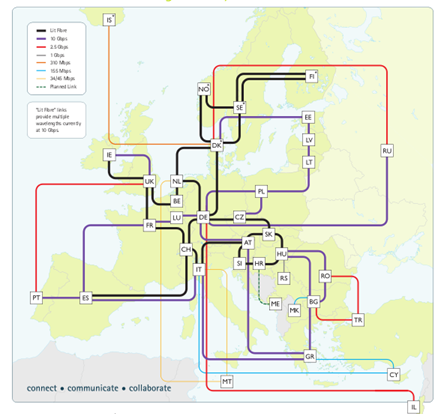 19
Hybrid end-to-end network: Lightpaths
Dark Fiber is the basis for building research infrastructures
Lambdas form the building block for high capacity research networks
Lightpaths are full lambdas or a dedicated part, for end-to-end, high bandwidth data transport with fixed characteristics 


Fixed lightpath: always on
Dynamic lightpath: under control of users and their applications
20
NSI-C
NSI-A
AUTOBAHN
DRAC
NSI-B
OSCARS
Federated Multi-Domain Networking
Fenius / NSI
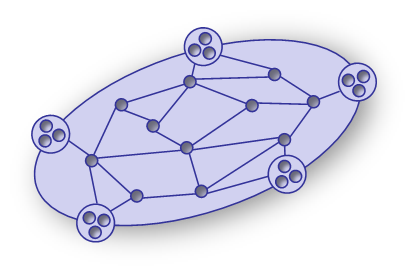 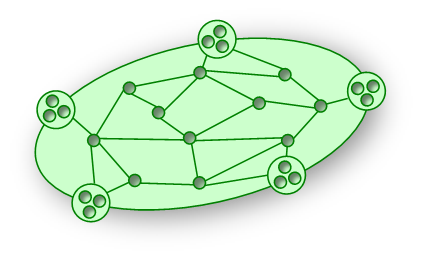 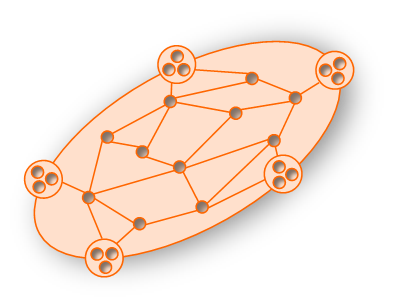 21
Global Lambda Integrated Facility
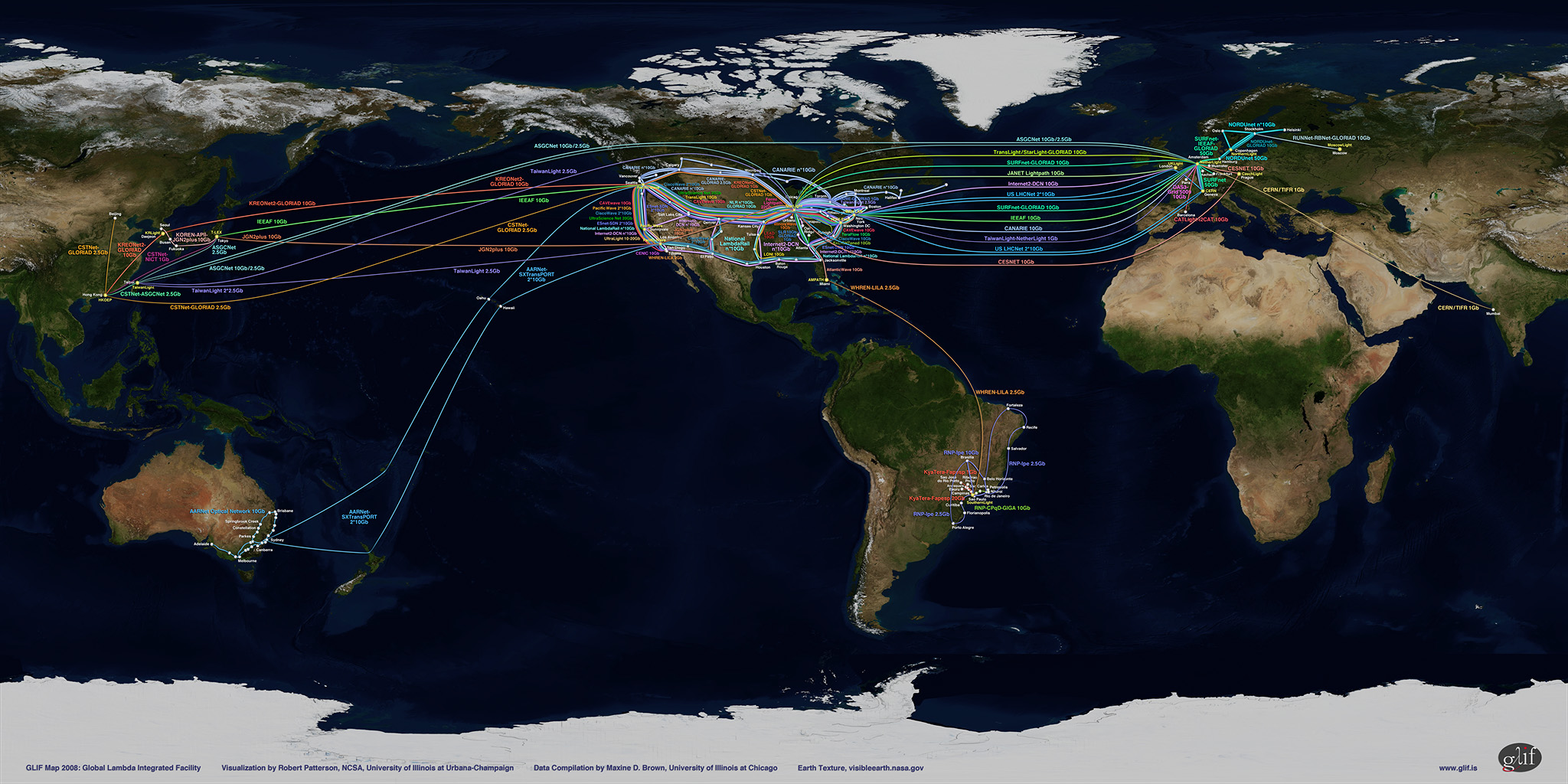 22
Resources in GLIF
Lambdas
GOLEs (GLIF Open Lightpath Exchanges)

GOLEs form a crucial part of the emerged and growing global lambda grid:
Open = Policy Free
Exchange = Cross-connect your lightpaths
Vision: Linking the World with Light
23
NetherLight: The GOLE in Amsterdam
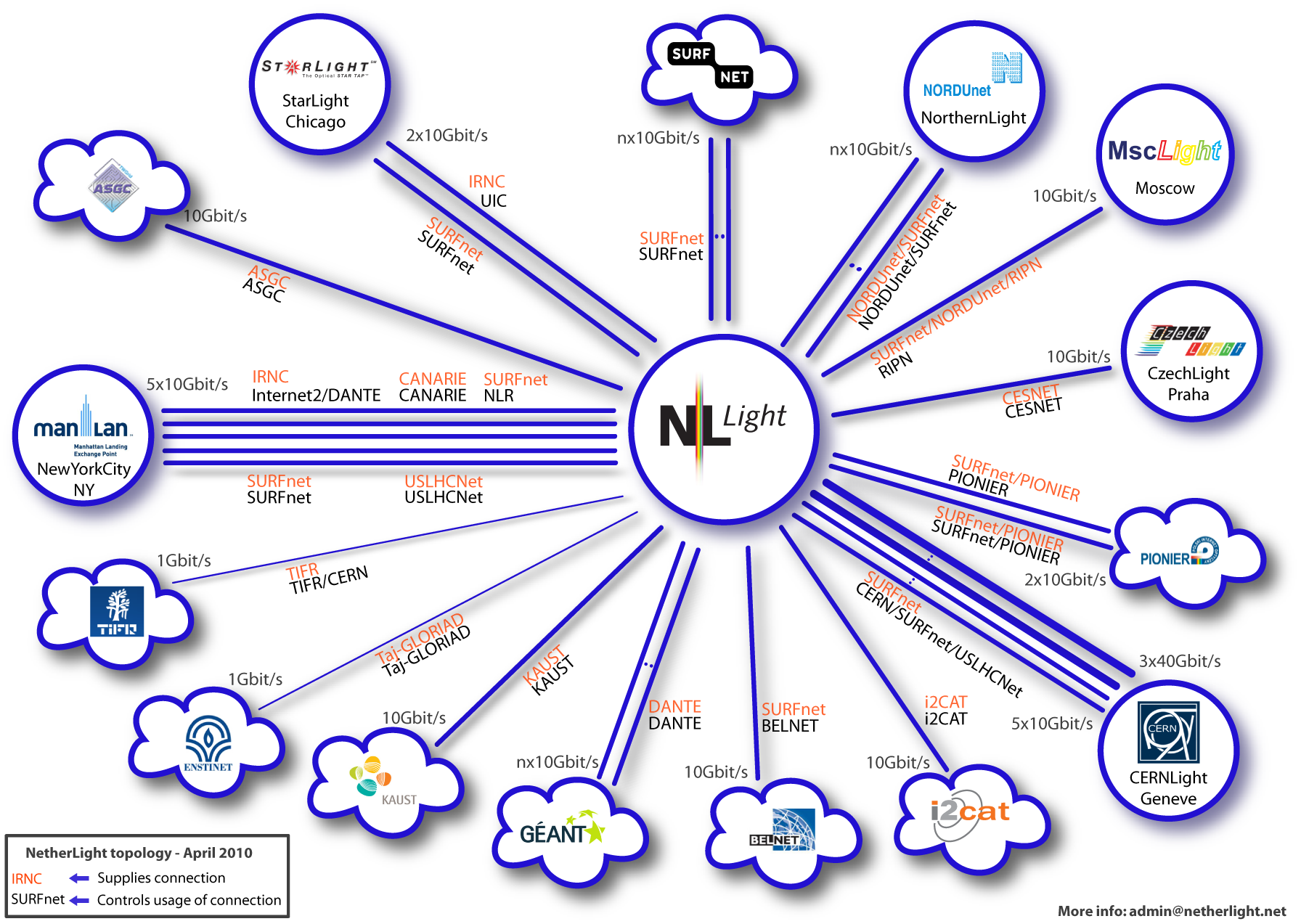 24
Federated Identity Management
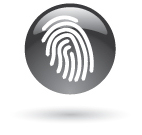 Trusted identity
offering secure and seamless access to all the electronic
materials and facilities that researchers, instructors,
and students need.

Interconnect Service Providers and Identity Providers in a scalable and flexible way for SSO and ZSO
Challenges ahead are to expand the functionality of Identity Federations for:
the pioneering collaboration environment
greater control of privacy by the end user
scalable support for use/guest use
multi-domain through inter-/confederations
25
A-Select Cross
A-Select Cross
Shibboleth
SAML 2.0
SAML 2.0
WS-Fed / ADFS
WS-Fed / ADFS
Central
Federation
Components
SURFfederatie Functional View
#45
#59
Identity Providers
SURFfederatie CORE
Service Providers
Credentials
Applications
#700,000
26
Certificates for Grids, possibilities to explore
NREN (TERENA) server certificate service to identify Web/SSL servers and service endpoints

NREN federation infrastructure and trust available to obtain certificates for grid access

Machine-to-machine Web Services (SOAP/REST) access through delegated (person) authentication
From legacy SSL/PKI based transport to WS-Trust/Oauth 2.0 calls
Short-lived tokens for offline jobs
27
Online Collaboration
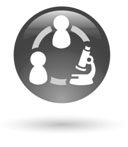 Pioneering collaboration environment
that reaches beyond existing boundaries and that seamlessly integrates the services and tools
provided by a large number of suppliers.
28
Three generations of collaboration tools
1. Stand alone applications:
Like ships in the night

2. Applications connected to Federated Identity Management infrastructures:
Uniform method for AuthN and AuthZ
Still much unaware of each other

3. Applications aware of each other:
Access through Federated IdM infrastructures
Group functionality as the basis -> VOs
Ability to share data between apps
29
Gen 1 collaboration tool
File Sharing App
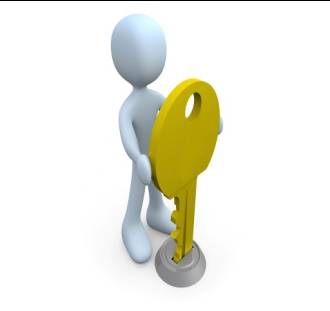 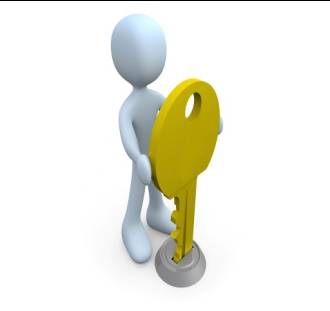 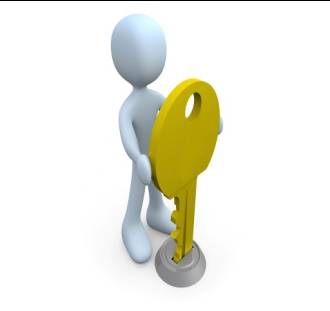 30
Gen 2 collaboration tool
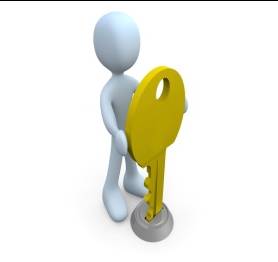 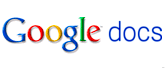 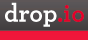 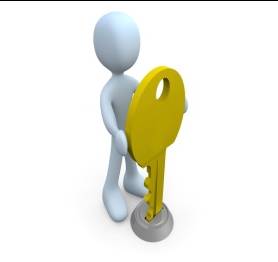 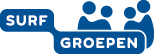 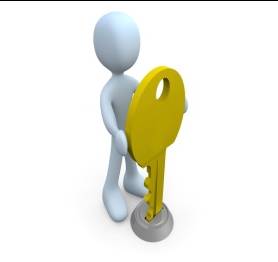 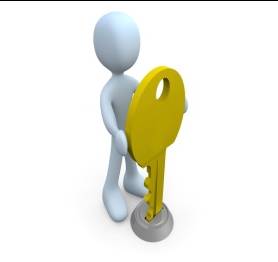 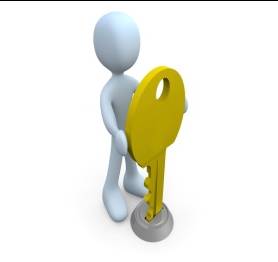 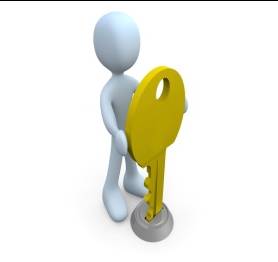 31
Adding federated Identity Management
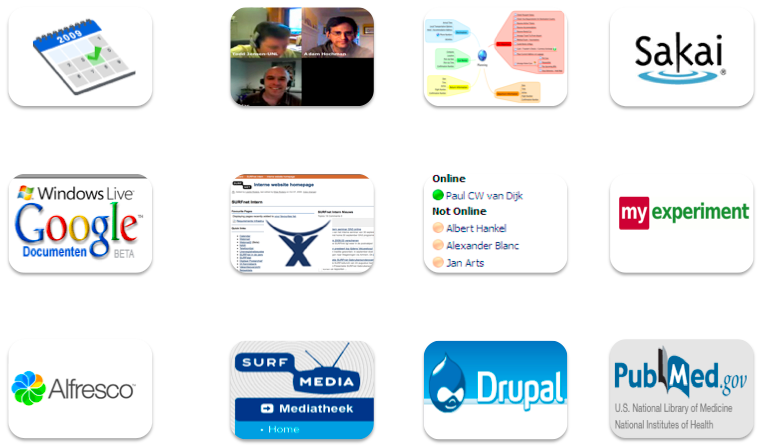 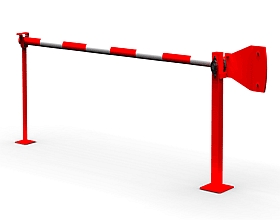 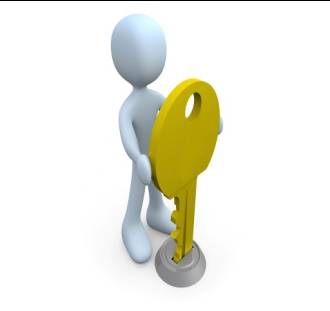 32
Collaboration Infrastructure
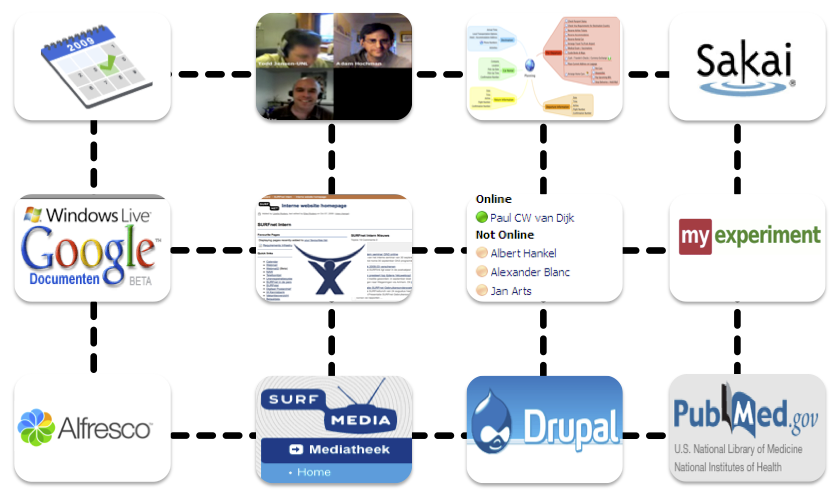 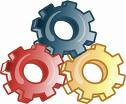 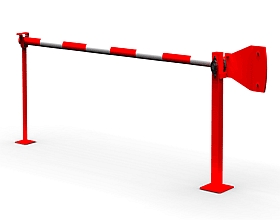 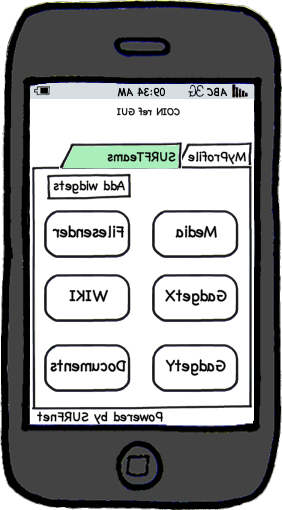 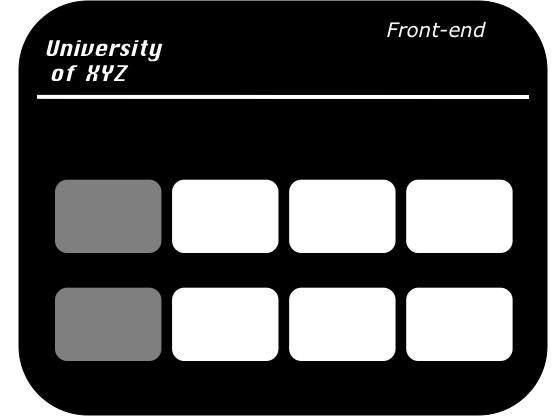 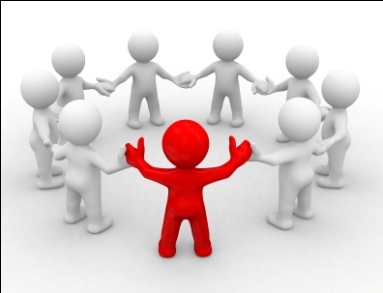 33
Collaboration Infrastructure
CoIn is a blend, a synergy between:
Federated IdM and Group middleware
Social Networking
Collaboration Tools
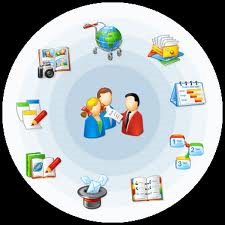 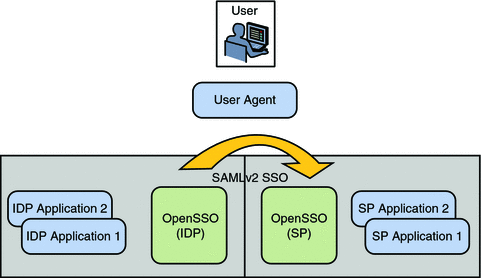 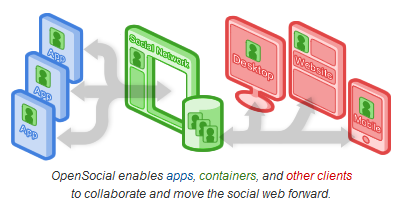 34
Conclusions
The demands from scientific research users are still ahead of what the market can provide

The integration of Computing, Storage, Networks, Identity Management, Collaborations Tools and Scientific Instruments is the true next paradigm shift

Clouds and cloud services will become an integral part of research networks

Close collaboration between users and e-Infrastructure providers is essential to realize the true Collaboration Infrastructure
35
Thank you! Questions?
10th Global LambdaGrid Workshop:
CERN, Geneva, Switzerland
13-14 October 2010

Hosted by: CERN
Program and details at: http://www.glif.is/meetings/2010/
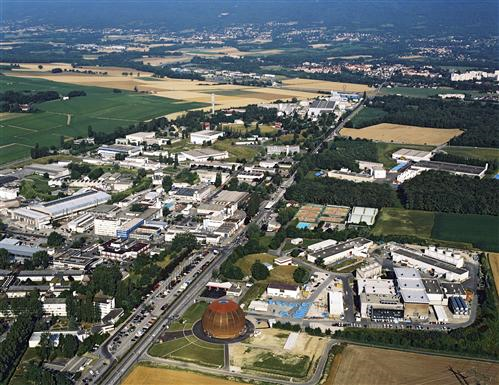 E: erik-jan.bos@surfnet.nl
T: +31 30 2305305
36